Simplificação de Funções Através de Diagramas de Veitch-Karnaugh
GSI008 – Sistemas Digitais
Universidade Federal de Uberlândia
Faculdade de Computação
Prof. Dr. rer. nat. Daniel D. Abdala
Na Aula Anterior ...
Simplificação de funções via manipulação algébrica;
Formas canônicas de funções lógicas
Soma de Produtos
Produto de Somas
Obtenção de formas canônicas via manipulação algébrica;
Obtenção de formas canônicas via tabela da verdade
Prof. Dr. rer. nat . Daniel Duarte Abdala
2
Nesta Aula
Mapas de Veitch-Karnaugh para 2,3,4 e 5 variáveis;
Agrupamento de elementos;
Processo sistemático de simplificação.
Prof. Dr. rer. nat . Daniel Duarte Abdala
3
Mapas de Veitch-Karnaugh
Mapa-K;
Forma sistemática para simplificação de funções lógicas;
Entrada – função no formato SdP ou TV.
Prof. Dr. rer. nat . Daniel Duarte Abdala
4
Mapa-K(2)
Região onde
A = 1
Região onde
B = 0
Região onde
A = 0
Região onde
B = 1
B̄
B̄
B̄
B̄
B
B
B
B
Ā
Ā
Ā
Ā
A
A
A
A
Prof. Dr. rer. nat . Daniel Duarte Abdala
5
Mapa-K(3)
Região onde
A = 1
Região onde
B = 1
Região onde
C = 1
B̄
B̄
B̄
B̄
B̄
B̄
B
B
B
B
B
B
Ā
Ā
Ā
Ā
Ā
Ā
A
A
A
A
A
A
C̄
C̄
C̄
C̄
C̄
C̄
C
C
C
C
C
C
C̄
C̄
C̄
C̄
C̄
C̄
Região onde
A = 0
Região onde
B = 0
Região onde
C = 0
Prof. Dr. rer. nat . Daniel Duarte Abdala
6
Mapa-K(4)
Região onde
A = 1
Região onde
B = 1
Região onde
C = 1
C̄
C̄
C̄
C̄
C̄
C̄
C
C
C
C
C
C
B̄
B̄
B̄
B̄
B̄
B̄
Ā
Ā
Ā
Ā
Ā
Ā
B
B
B
B
B
B
A
A
A
A
A
A
Região onde
A = 0
Região onde
B = 0
Região onde
C = 1
B̄
B̄
B̄
B̄
B̄
B̄
D̄
D̄
D̄
D̄
D̄
D̄
D
D
D
D
D
D
D̄
D̄
D̄
D̄
D̄
D̄
Prof. Dr. rer. nat . Daniel Duarte Abdala
7
Mapa-K(4) cont...
Região onde
D = 1
C̄
C̄
C
C
B̄
B̄
Ā
Ā
B
B
A
A
Região onde
D = 0
B̄
B̄
D̄
D̄
D
D
D̄
D̄
Prof. Dr. rer. nat . Daniel Duarte Abdala
8
Exemplo Mapa-K2
F(A,B) = A⋅B+A⋅B̄




F(A,B) = Ā⋅B̄+A⋅B
F(A,B) = Ā⋅B+A⋅B̄
B̄
B
A⋅B̄
Ā
A⋅B
A
1
1
A
Prof. Dr. rer. nat . Daniel Duarte Abdala
9
Exemplo Mapa-K3
F(A,B,C) = (Ā⋅C) + (A⋅B̄⋅C) + (A⋅B⋅C)
Ā⋅B̄ ⋅C
B̄
B
Ā⋅B ⋅C
Ā
1
1
1
1
A
A⋅B̄ ⋅C
C̄
C
C̄
A⋅B ⋅C
C
Prof. Dr. rer. nat . Daniel Duarte Abdala
10
Passos para Simplificação Usando Mapa-K
Passo 1: Colocar a função na forma de SdP
Passo 2: Desenhar o mapa-K apropriado para o no de variáveis;
Passo 3: Mapear os termos da SdP que possuem saída “1” para o mapa-k
Passo 4: Agrupar os “1”s do mapa de modo a utilizar todos eles;
Passo 5: Para cada grupo, manter apenas as variáveis que não variam para nenhum dos “1”
Prof. Dr. rer. nat . Daniel Duarte Abdala
11
Agrupamento de Termos nos mapas-K
Pegar o maior número de “1”s no mesmo grupo;





Na realidade, agrupa-se, segundo a geometria acima visando juntar termos que possuem variáveis em comum.
Note, no entanto, que os mapas-K se curvam sobre si mesmos. Desta forma é possível aplicar a mesma geometria considerando os mapas-K como espaços hipercurvos.
Prof. Dr. rer. nat . Daniel Duarte Abdala
12
Agrupamento de Termos nos mapas-K
C̄
C̄
C̄
C̄
C̄
C
C
C
C
C
B̄
B̄
B̄
B̄
B̄
Ā
Ā
Ā
Ā
Ā
B
B
B
B
B
B̄
B
A
A
A
A
A
Ā
B̄
B̄
B̄
B̄
B̄
D̄
D̄
D̄
D̄
D̄
D
D
D
D
D
D̄
D̄
D̄
D̄
D̄
A
C̄
C
C̄
Prof. Dr. rer. nat . Daniel Duarte Abdala
13
Mapa-K(5)
Mapa-K(4) “dobrado”
C̄
C̄
C
C
B̄
B̄
Ā
Ā
Ē
E
B
B
A
A
B̄
B̄
D̄
D̄
D
D
D̄
D̄
Prof. Dr. rer. nat . Daniel Duarte Abdala
14
Representação Alternativa
Há uma forma alternativa para representação;
 Mais fácil de mapear a partir da tabela verdade;
Não requer a forma em soma de produto.
Ā⋅B̄ ⋅C
BC
A
00
01
10
11
Ā⋅B ⋅C
0
1
1
C
1
1
1
A⋅B̄ ⋅C
A⋅B ⋅C
Prof. Dr. rer. nat . Daniel Duarte Abdala
15
Software para Simplificação
Podemos utilizar o LogiSim para efetuar simplificações;
Até 4 variáveis;
Ótima ferramenta para verificar a resultado de exercícios.
Prof. Dr. rer. nat . Daniel Duarte Abdala
16
Passo 1: Construa o Circuito a ser Simplificado
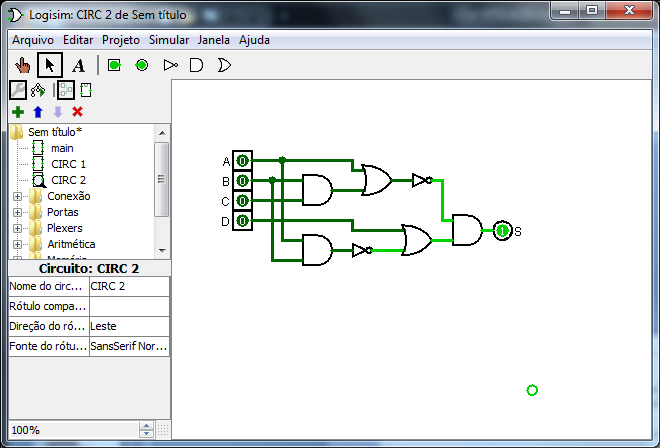 Prof. Dr. rer. nat . Daniel Duarte Abdala
17
Expressão do Circuito
Prof. Dr. rer. nat . Daniel Duarte Abdala
18
Tabela Verdade do Circuito
Prof. Dr. rer. nat . Daniel Duarte Abdala
19
Simplificação Via Mapa-K
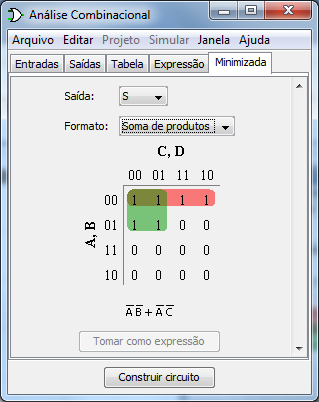 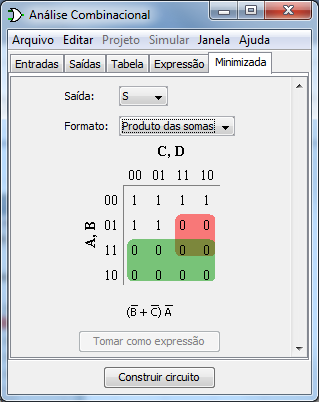 Prof. Dr. rer. nat . Daniel Duarte Abdala
20
Simplificação Via Mapa-K
Prof. Dr. rer. nat . Daniel Duarte Abdala
21
Pro Lar
Leitura (Tocci): 4.5 (pp. 112 – 121)
Leitura (Capuano): 4.9 – 4.9.3 (pp. 104-128)
Exercícios (Tocci): E = {4.11 – 4.19} 
Exercícios (Capuano): E = {4.9.2.2 ,4.9.3.2}
Prof. Dr. rer. nat . Daniel Duarte Abdala
22
Extra!!!
Será considerado para fins de ajuste de notas;
Individual;
Construa a tabela verdade e simplifique via diagrama de Veitch-Karnaugh a seguinte expressão: F(A,B,C,D,E)=AB̄D̄+B̄C̄D̄+B̄C̄Ē+ĀCDE+BDE.
Prof. Dr. rer. nat . Daniel Duarte Abdala
23
!!!Tema para o Trabalho Final!!!
Método de Quine-McCluskey
O método dos mapas de Veitch-Karnaugh é eficiente para funções booleanas até 4 variáveis. De 5 para mais variáveis, o agrupamento torna-se tão confuso que é provável que erros sejam cometidos e consequenteme-nte a função mínima não seja alcançada.
Uma alternativa para a simplificação algébrica booleana para funções de mais de 4 variáveis é o método de simplificação de Quine-McCluskey.
Implemente um programa que toma como entrada uma função booleana qualquer e retorne sua versão mínima utilizando para tal o método de Quine-McCluskey.
Prof. Dr. rer. nat . Daniel Duarte Abdala
24
Bibliografia Comentada
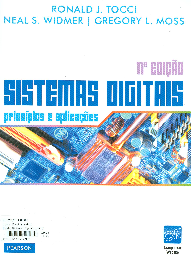 TOCCI, R. J., WIDMER, N. S., MOSS, G. L. Sistemas Digitais – Princípios e Aplicações. 11ª Ed. Pearson Prentice Hall, São Paulo, S.P., 2011, Brasil.



CAPUANO, F. G., IDOETA, I. V. Elementos de Eletrônica Digital. 40ª Ed. Editora Érica. 
São Paulo. S.P. 2008. Brasil.
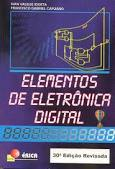 Prof. Dr. rer. nat . Daniel Duarte Abdala
25